CHÀO MỪNG CÁC EM ĐẾN VỚI TIẾT HỌC!
BÀI 6
 Xác suất của biến cố ngẫu nhiên trong một số trò chơi đơn giản
(2 tiết)
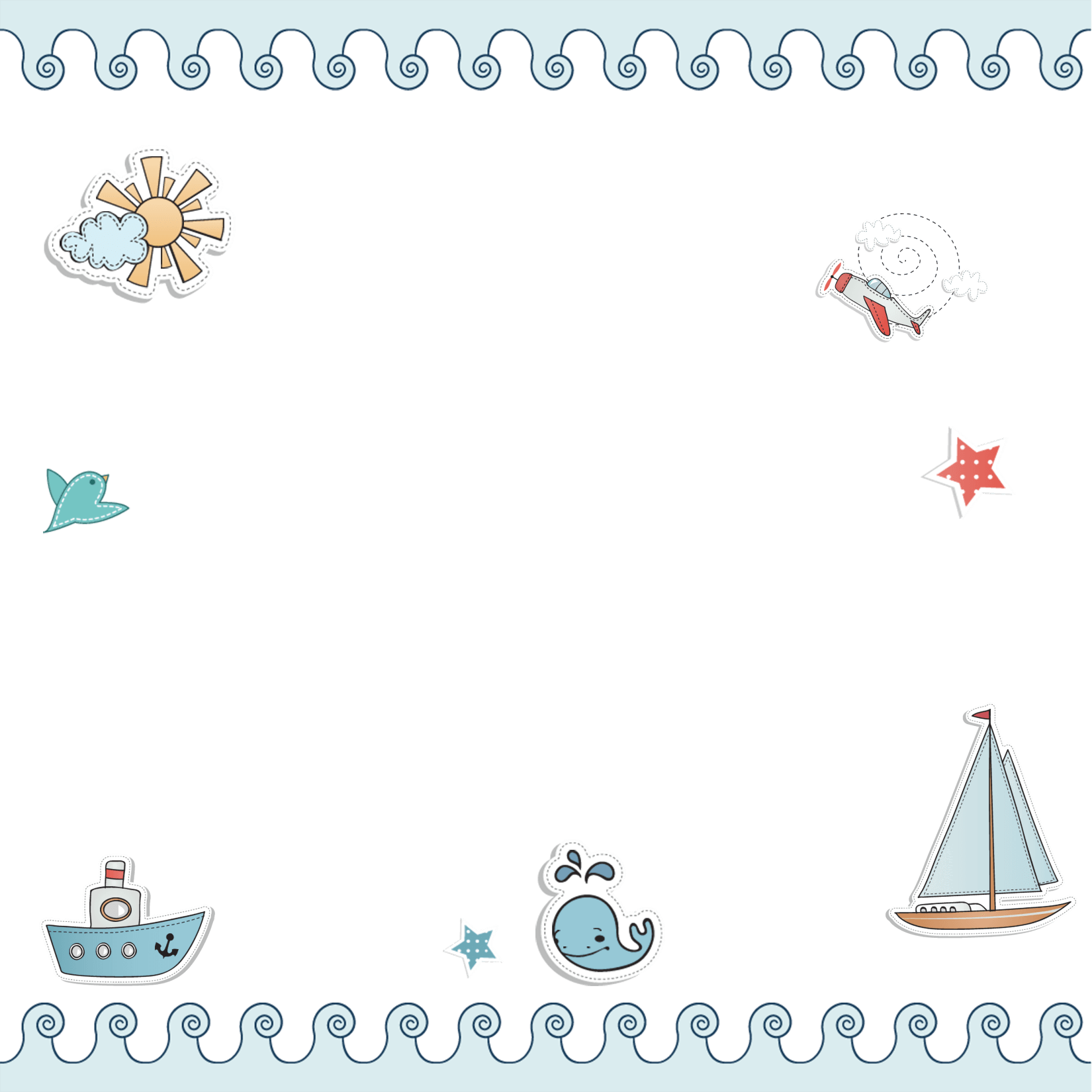 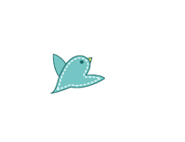 01
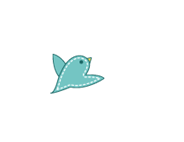 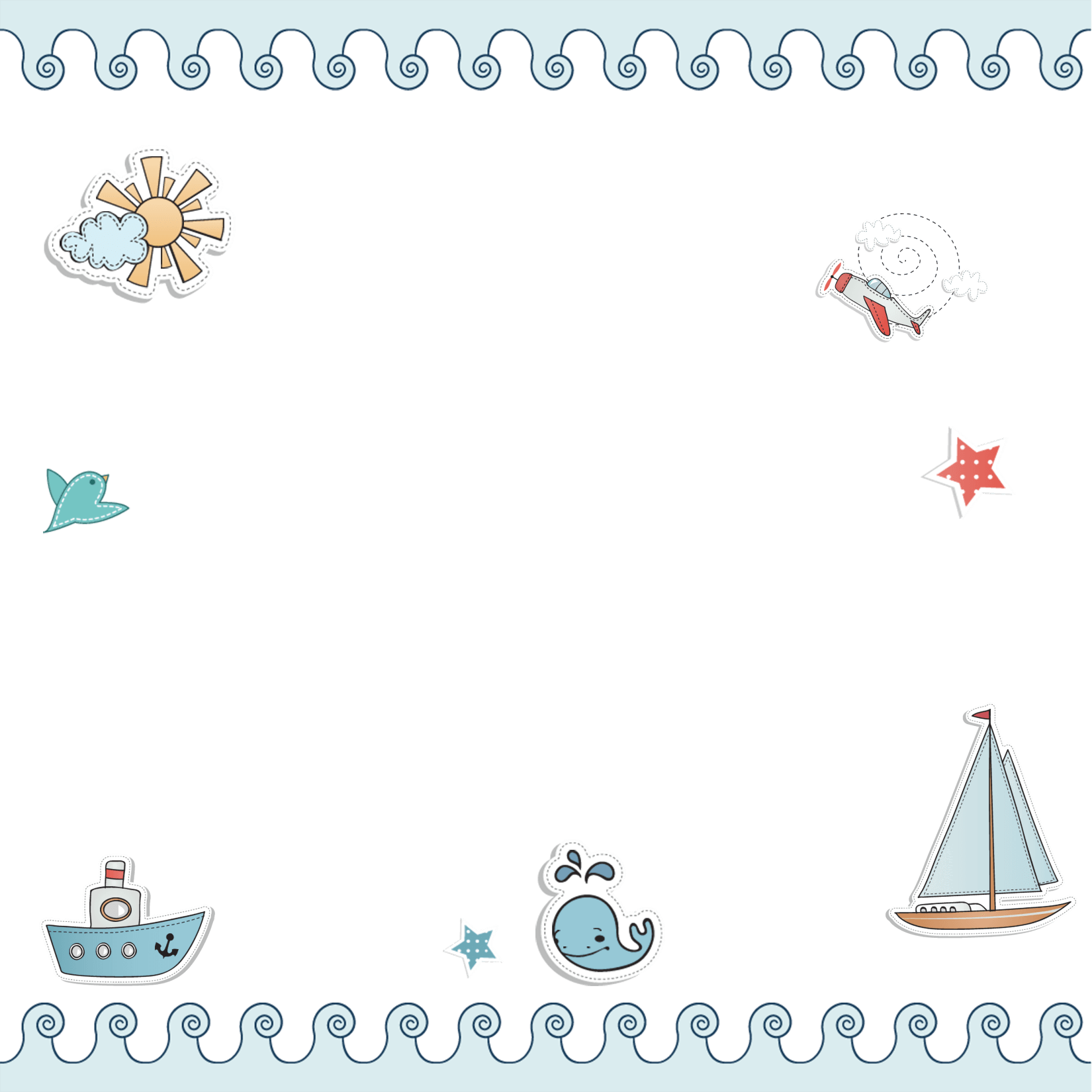 XÁC SUẤT CỦA BIẾN CỐ TRONG TRÒ CHƠI GIEO XÚC XẮC
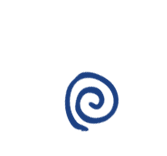 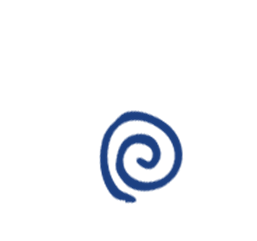 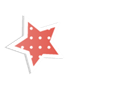 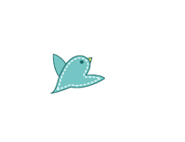 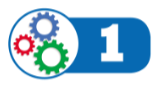 Gieo ngẫu nhiên xúc xắc một lần
a) Viết tập hợp A gồm các kết quả có thể xảy ra đối với mặt xuất hiện của xúc xắc.
b) Xét biến cố “Mặt xuất hiện của xúc xắc có số chấm là số chẵn”. Nêu những kết quả thuận lợi cho biến cố đó.
c) Tìm tỉ số của số kết quả thuận lợi cho biến cố trên và số phần tử của tập hợp A.
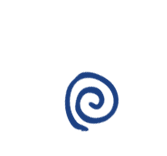 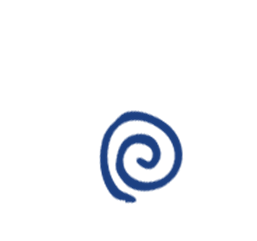 Xác suất của một biến cố trong trò chơi gieo xúc xắc bằng tỉ số của số các kết quả thuận lợi cho biến cố và số các kết quả có thể xảy ra đối với mặt xuất hiện của xúc xắc.
Abc
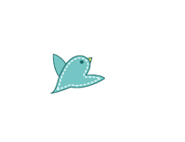 Chú ý:
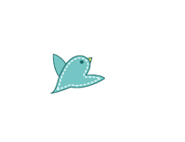 02
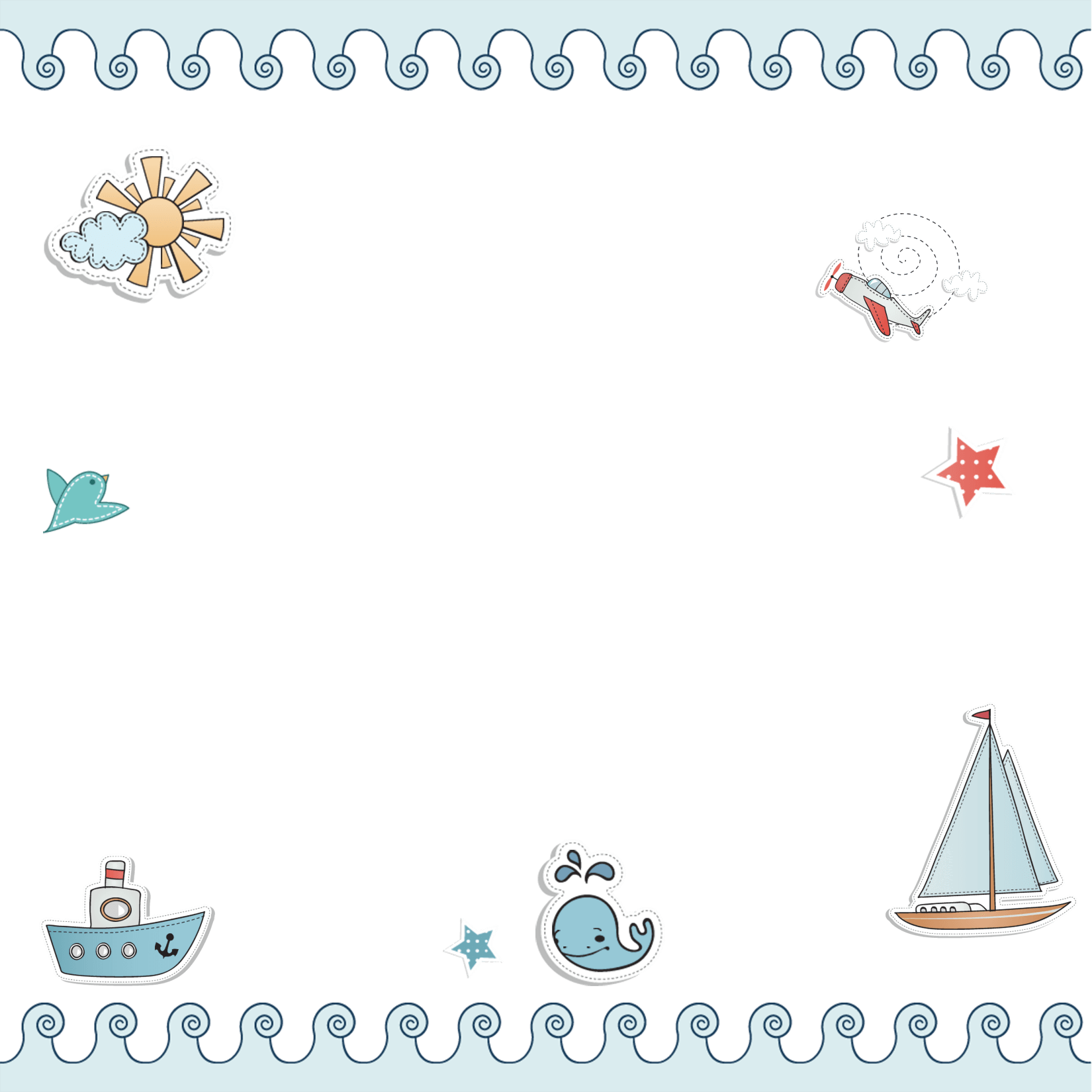 XÁC SUẤT CỦA BIẾN CỐ TRONG 
TRÒ CHƠI RÚT THẺ TỪ TRONG HỘP
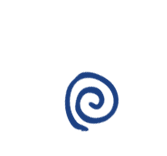 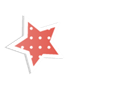 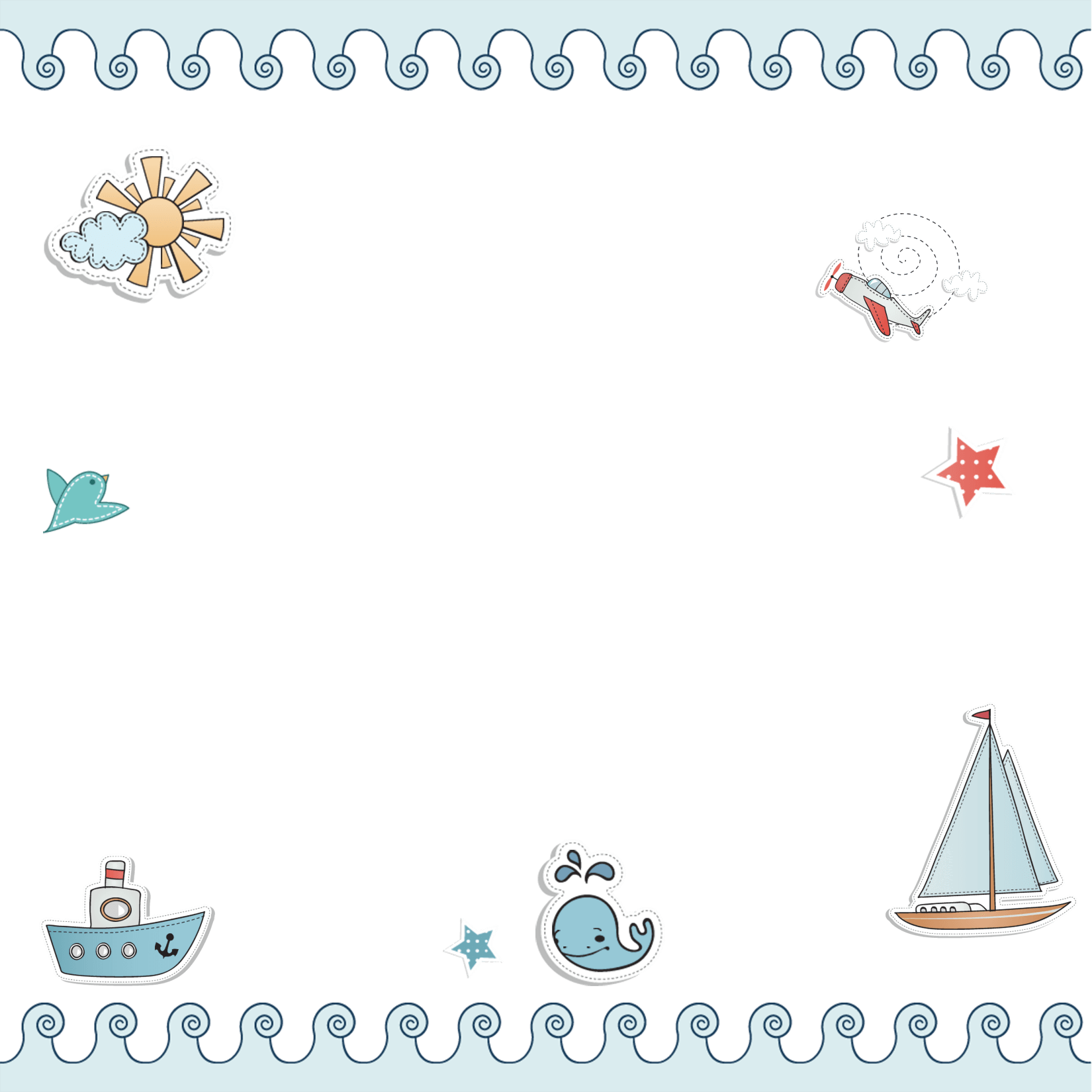 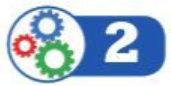 Một hộp có 12 chiếc thẻ cùng loại, mỗi thẻ được ghi một trong các số 1,2, 3,…, 12; hai thẻ khác nhau thì hai số khác nhau. Rút ngẫu nhiên một chiếc thẻ trong hộp.
Viết tập hợp B gồm các kết quả có thể xảy ra đối với số xuất hiện trên thẻ được rút ra.
Xét biến cố “Số xuất hiện trên thẻ được rút ra là số chia hết cho 3”. Nêu những kết quả thuận lợi cho biến cố đó.
Tìm tỉ số của số các kết quả thuận lợi cho biến cố trên và phần tử của tập hợp B.
Xác suất của một biến cố trong trò chơi rút thẻ từ trong hộp là gì?
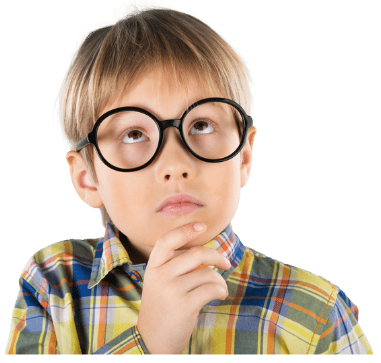 LUYỆN TẬP
Tính xác suất của mỗi biến cố sau:
a) Mặt xuất hiện của xúc xắc có số chấm là số nguyên tố.
b) Mặt xuất hiện của xúc xắc có số chấm là số chia 4 dư 1.
Bài 1
Kết quả:
* Lưu ý : Xác suất của một biến cố trong trò chơi viết ngẫu nhiên một số tự nhiên bằng tỉ số của số các kết quả thuận lợi cho biến cố và số các kết quả có thể xảy ra đối với số tự nhiên được viết ra.
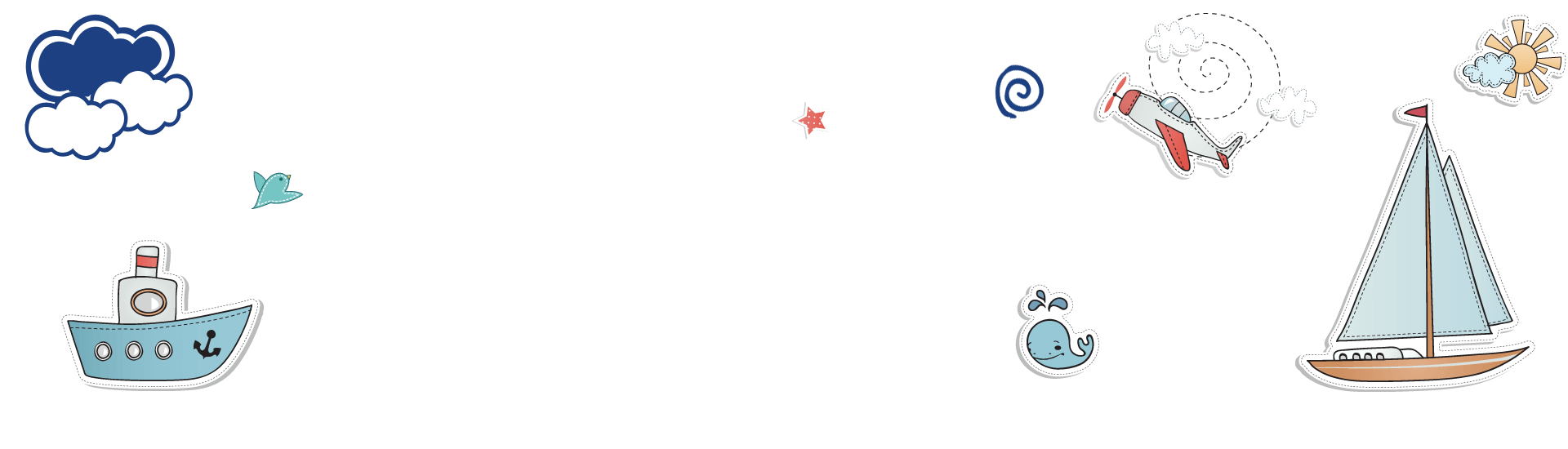 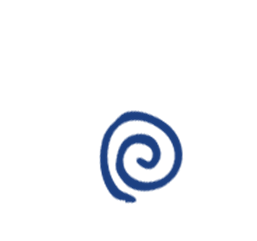 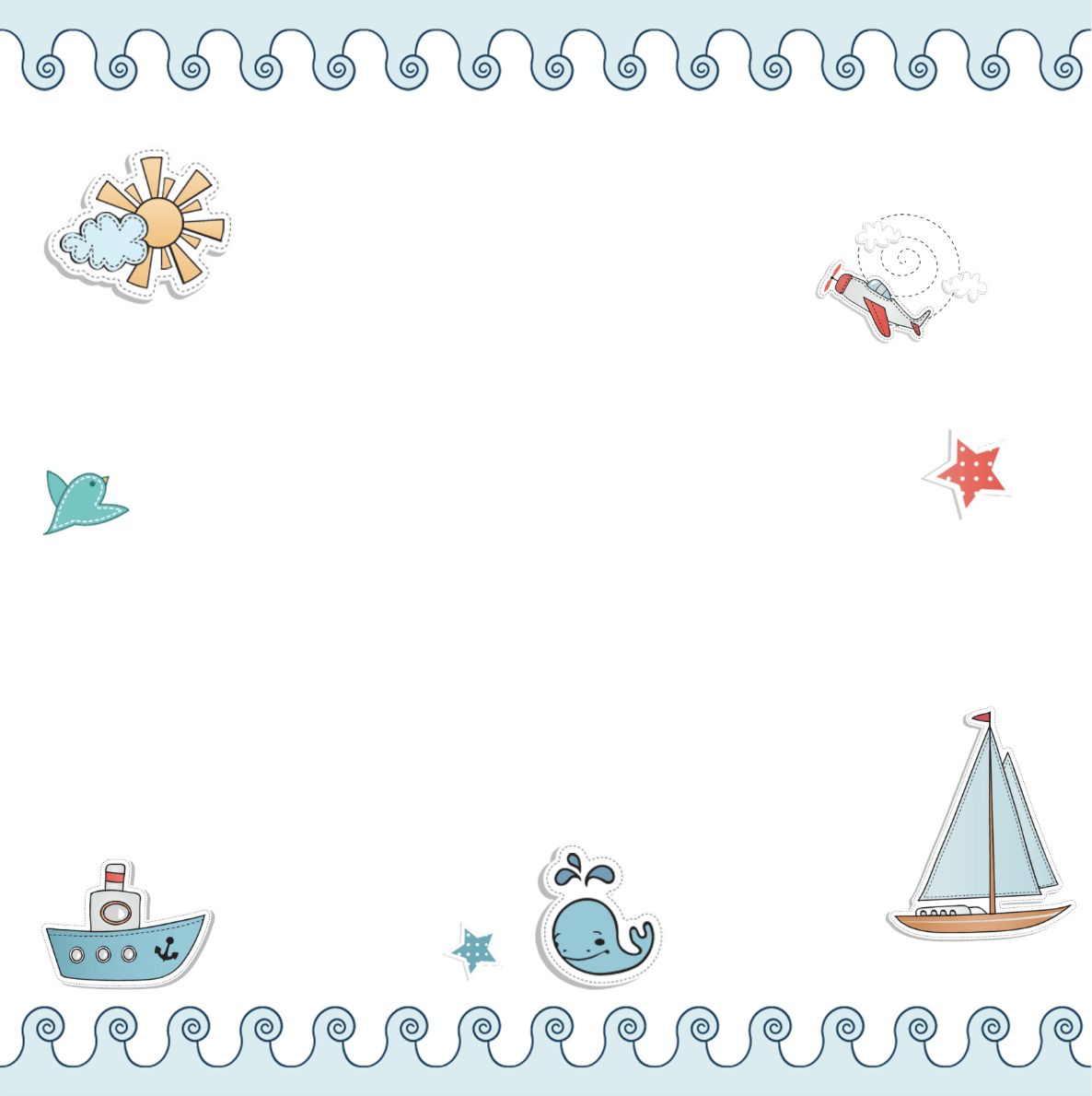 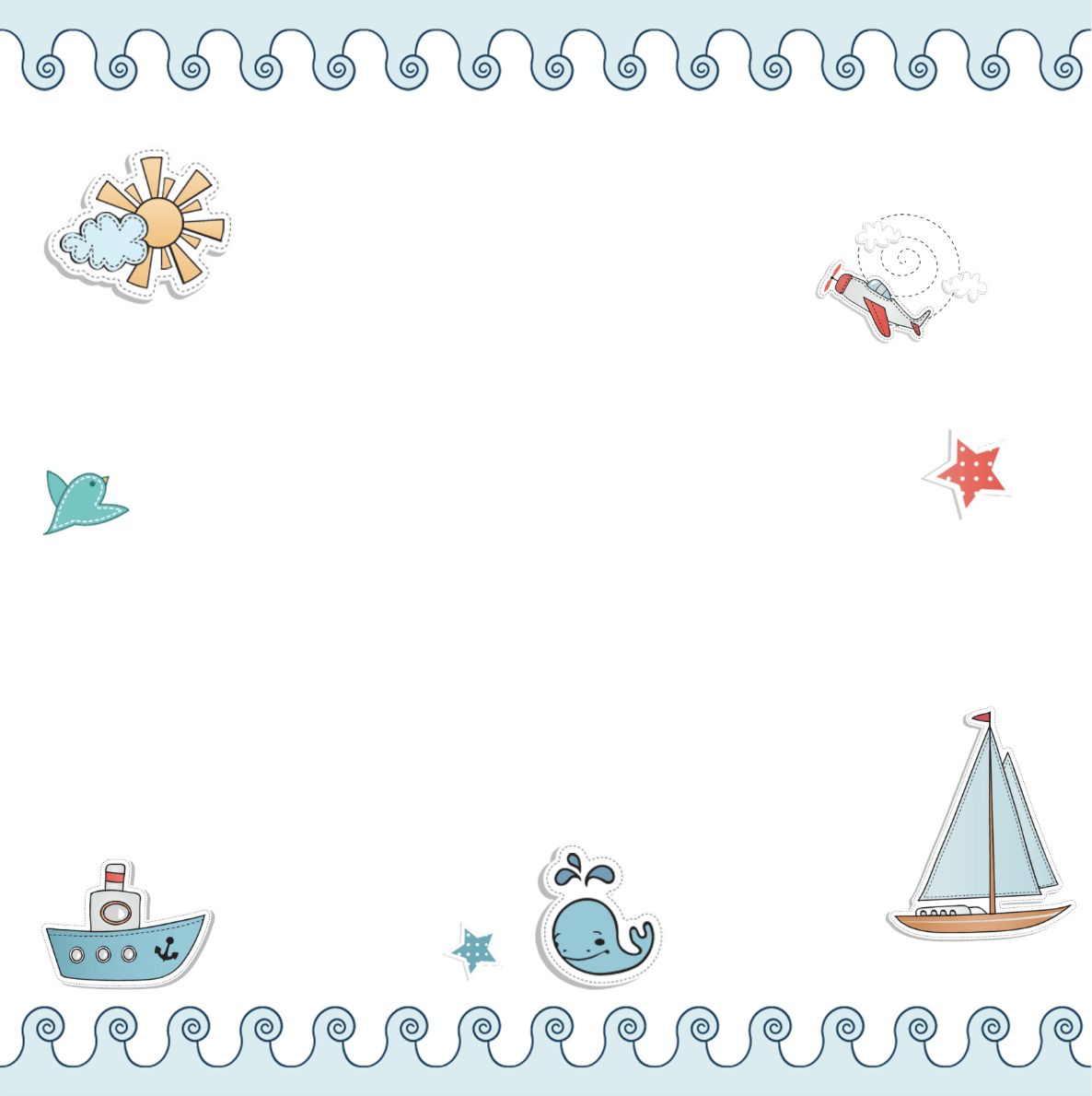 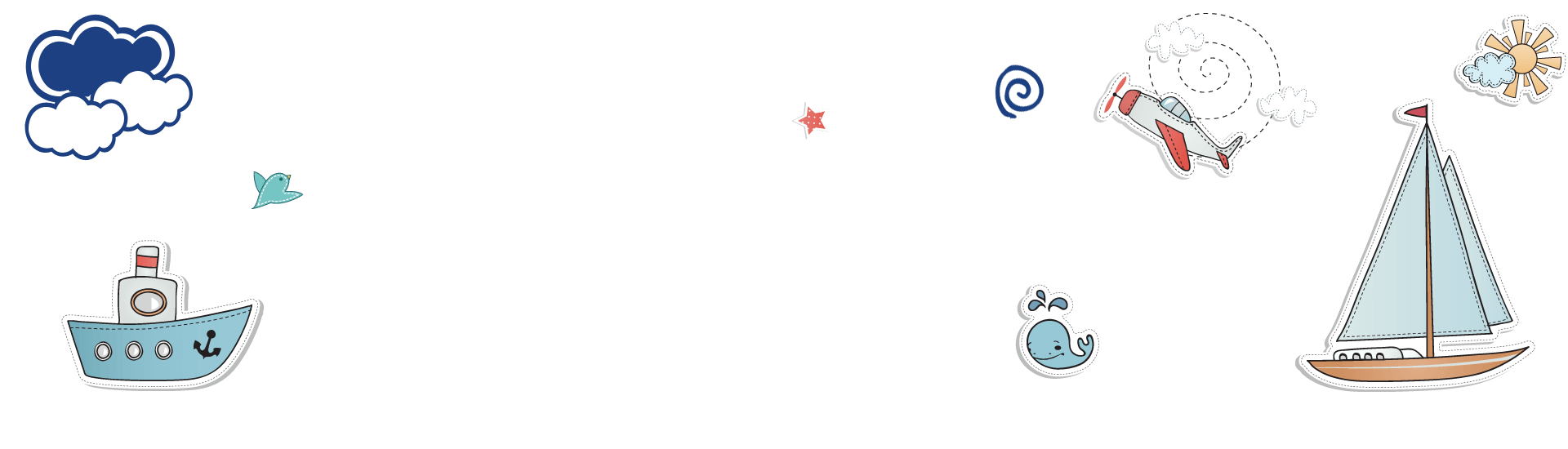 VẬN DỤNG
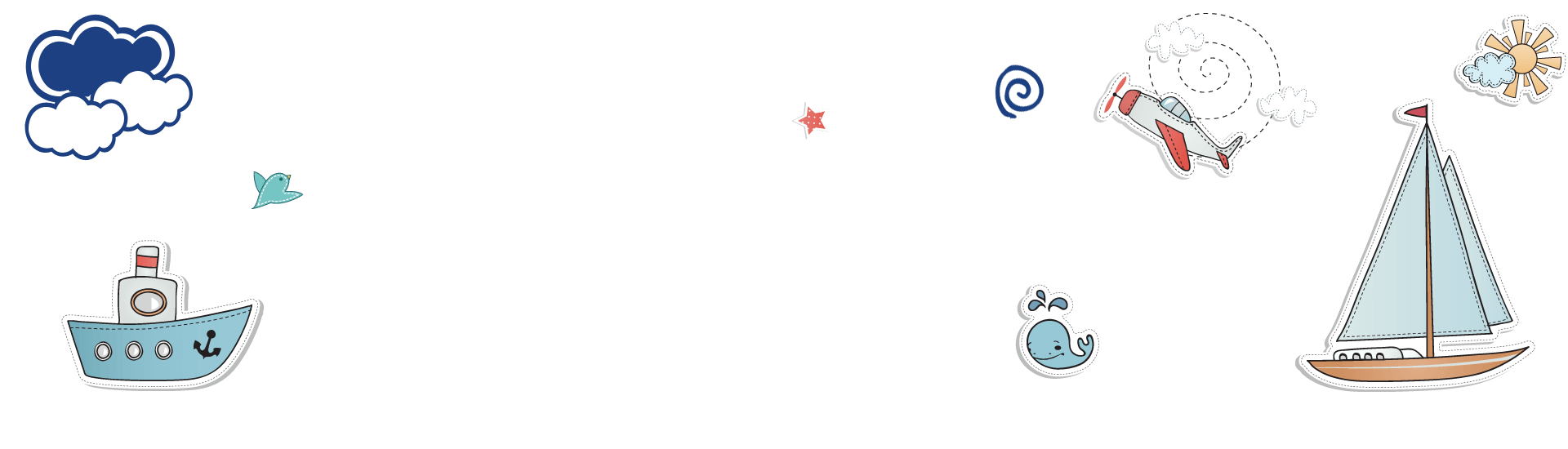 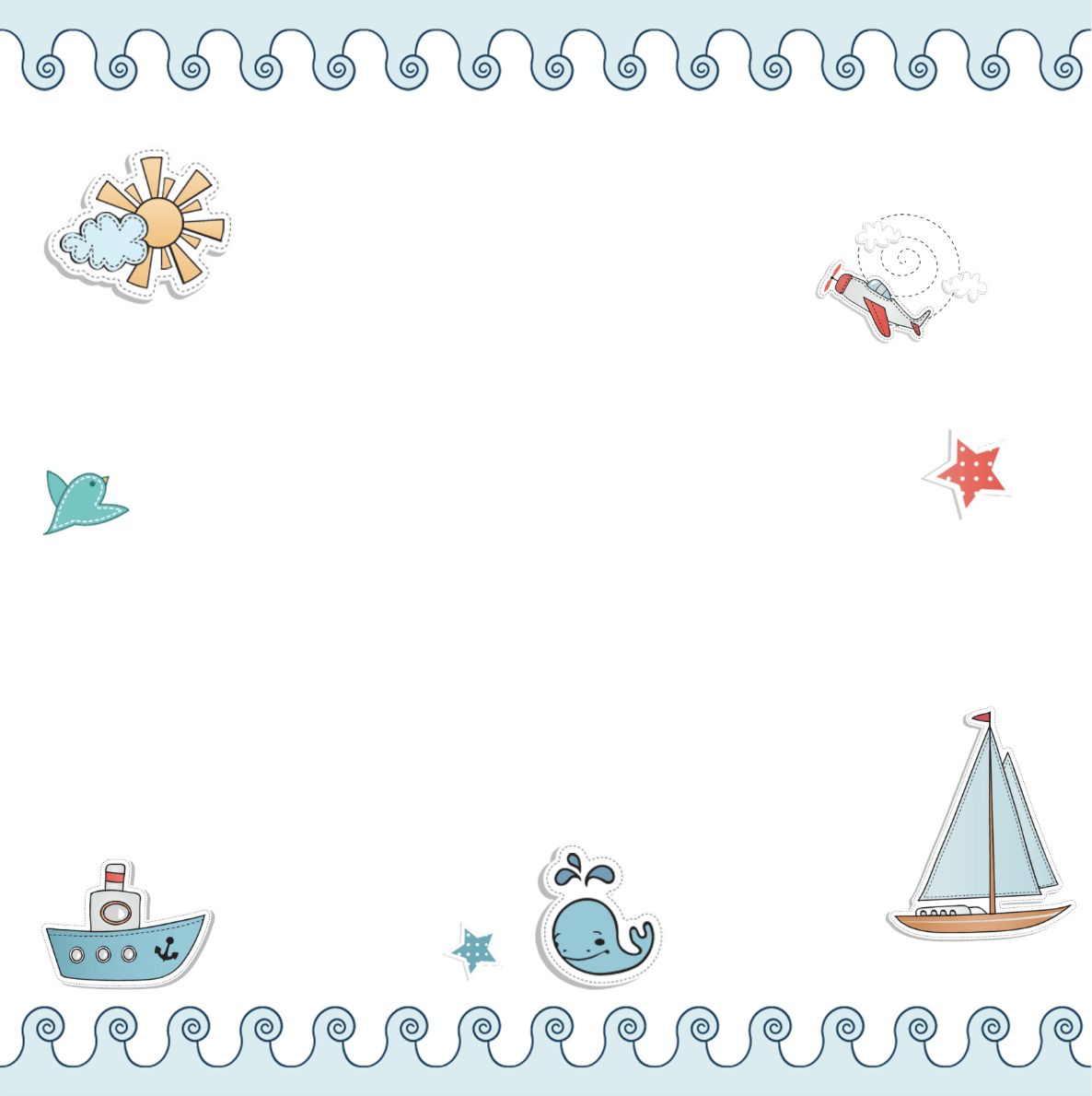 Bài 4
Tổ I của lớp 7D có 5 học sinh nữ là: Ánh, Châu, Hương, Hoa, Ngân và 5 học sinh nam là: Bình. Dũng. Hùng, Huy, Việt. Chọn ra ngẫu nhiên một học sinh trong Tổ I của lớp 7Đ. Tìm số phần tử của tập hợp E gồm các kết quả có thể xảy ra đối với học sinh được chọn ra. Sau đó, hãy tính xác suất của mỗi biến cố sau:
a) “Học sinh được chọn ra là học sinh nữ";
b) “Học sinh được chọn ra là học sinh nam"
Kết quả:
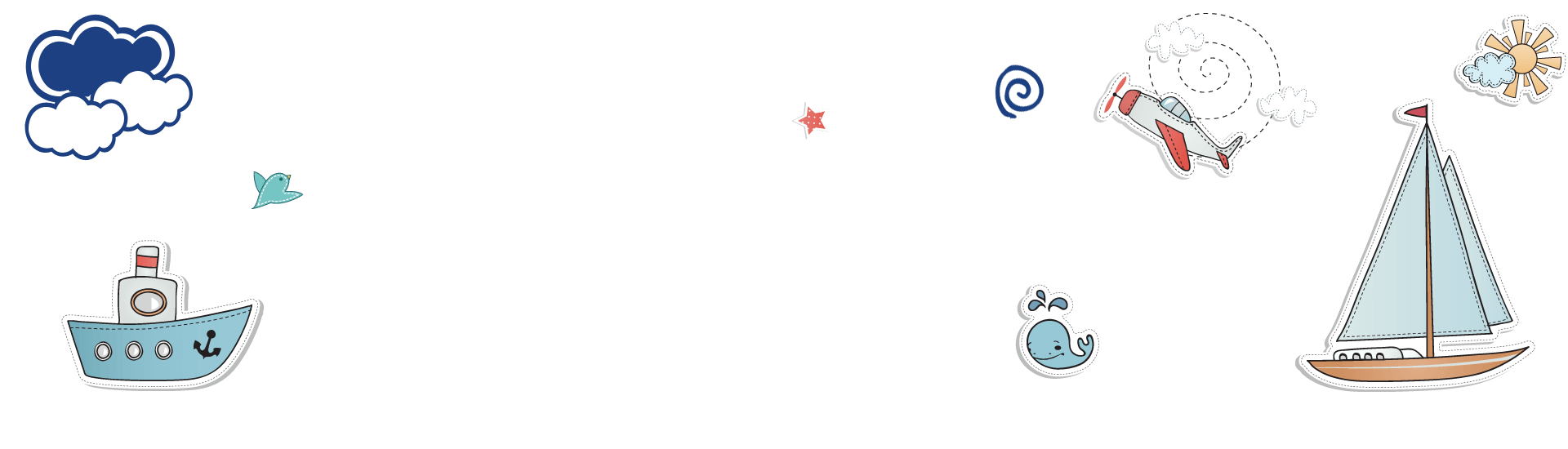 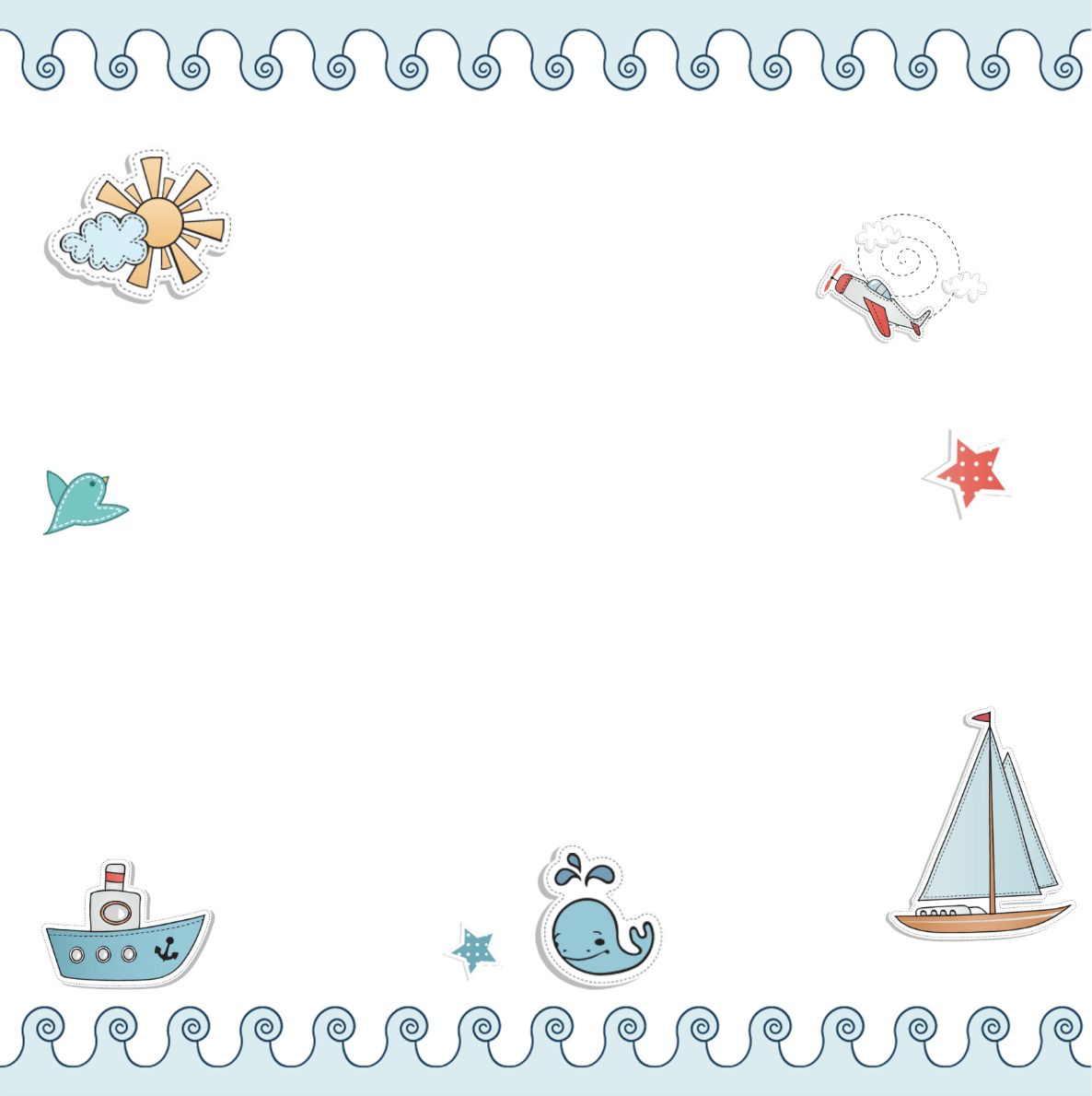 CẢM ƠN CÁC EM ĐÃ CHÚ Ý LẮNG NGHE!
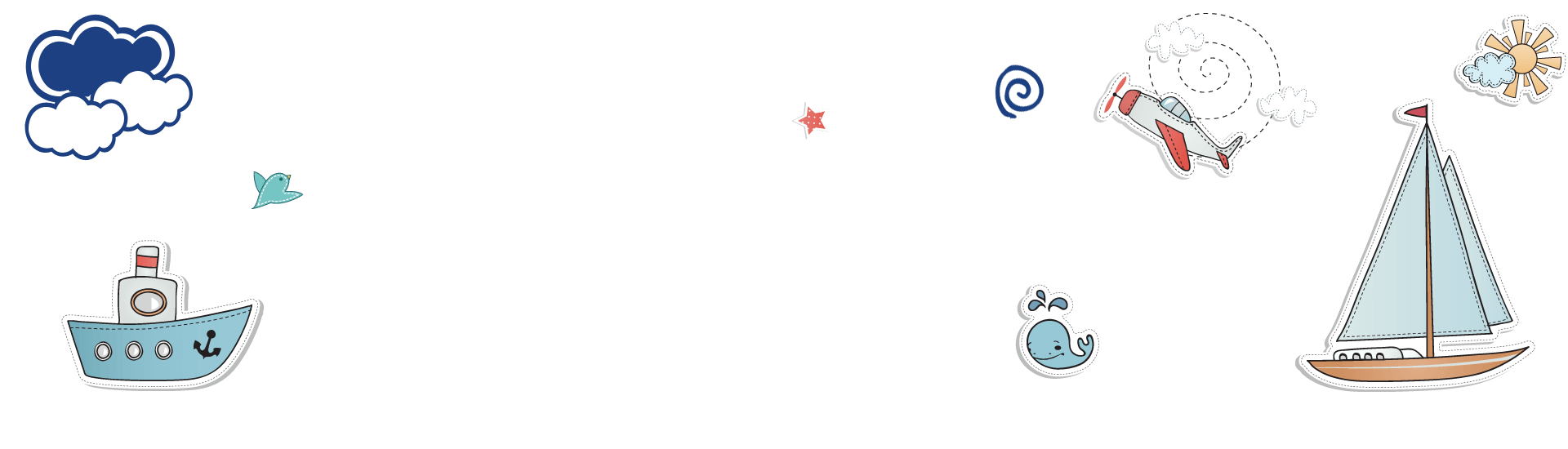